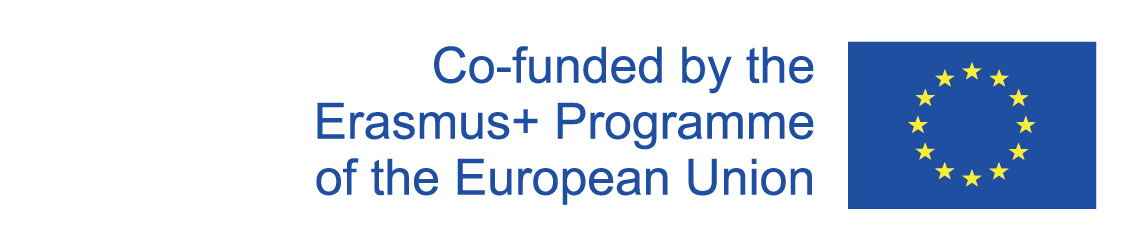 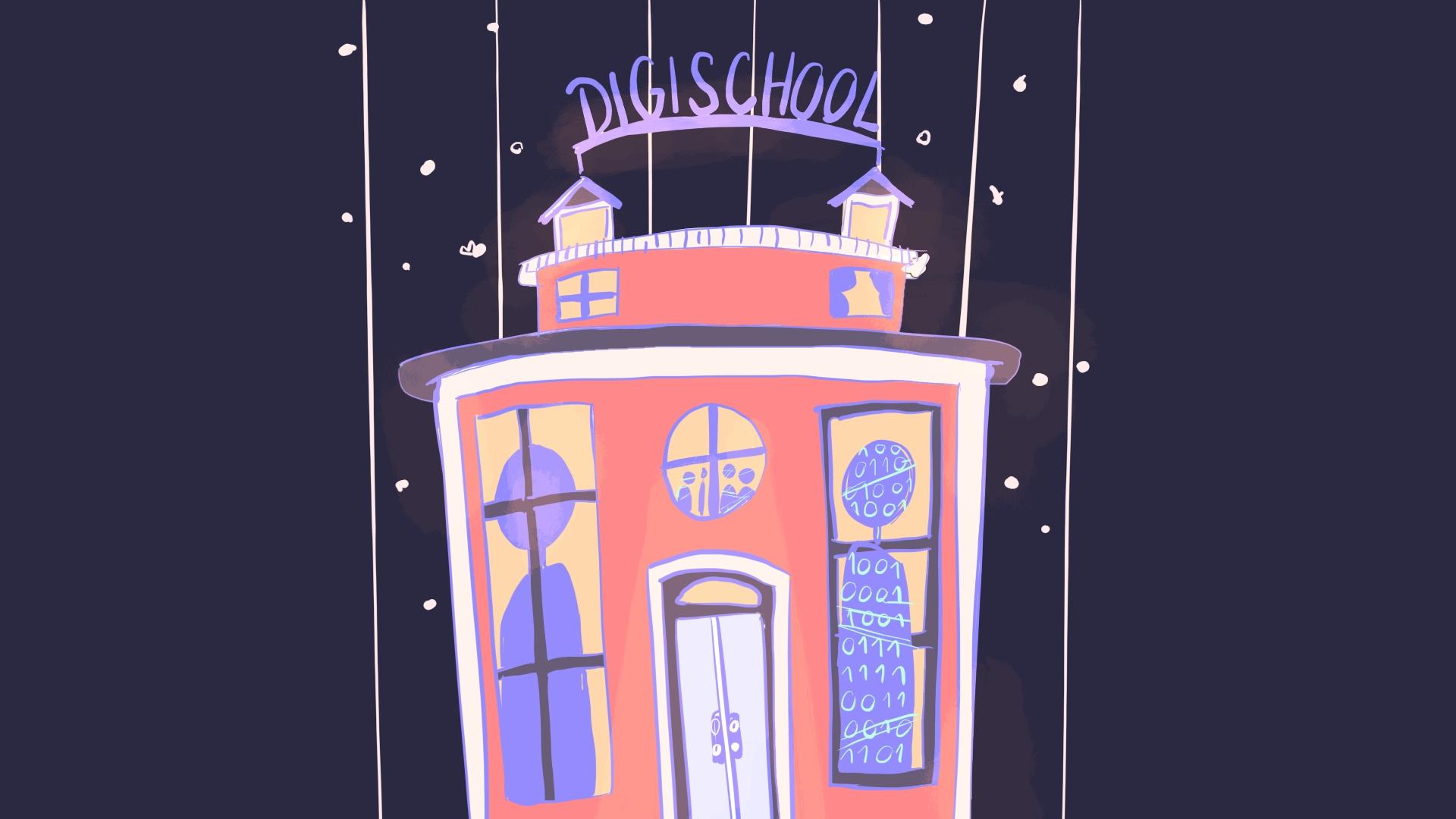 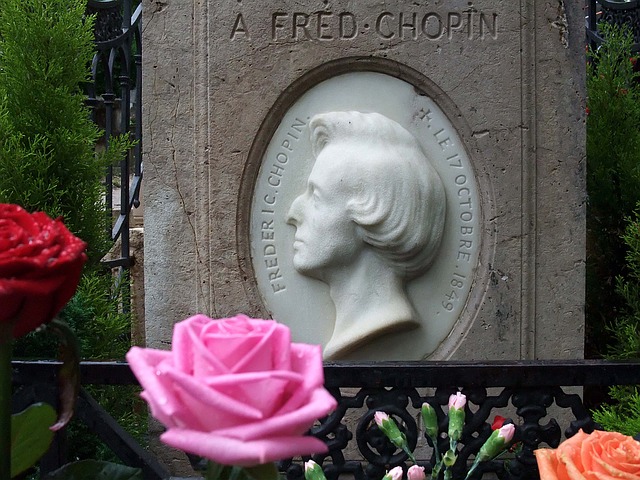 Digi school MUSIC F. CHOPIN
2020-1-SK01-KA226-SCH-094350
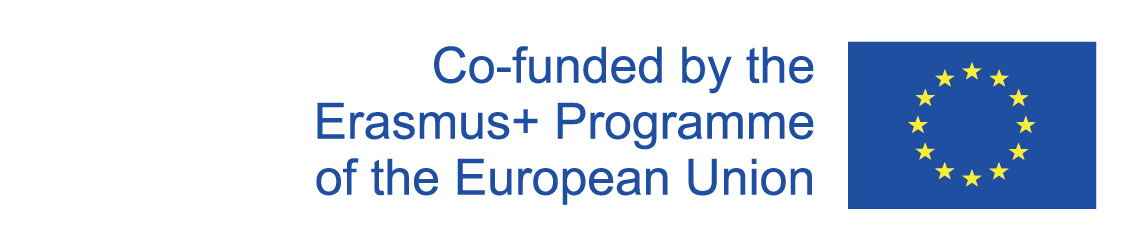 C O N T E N T
CLIL method
01
02
ROMANTICISM
F. CHOPIN
03
EDUCATIONAL MATERIALS
04
2020-1-SK01-KA226-SCH-094350
2
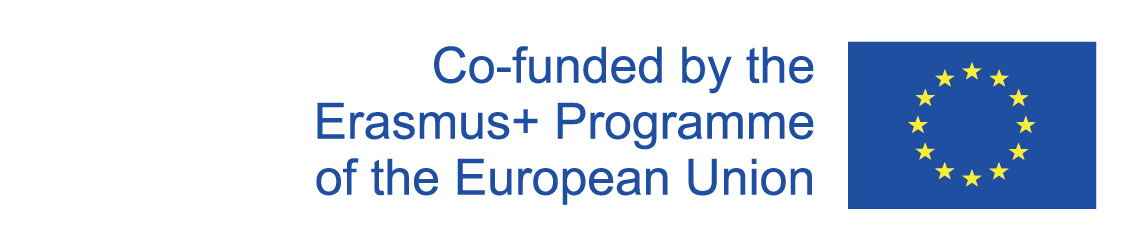 1
CLIL method
Content Language Integrated Learning
2020-1-SK01-KA226-SCH-094350
3
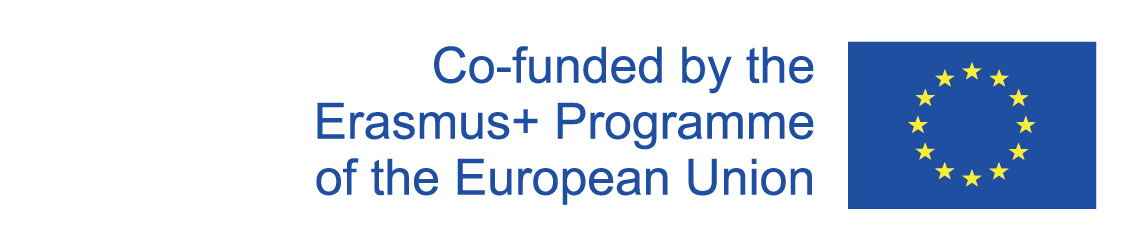 CLASSICISM
Music lessons presented here:

are taught via CLIL method

English is the means of communication to learn the Music content .
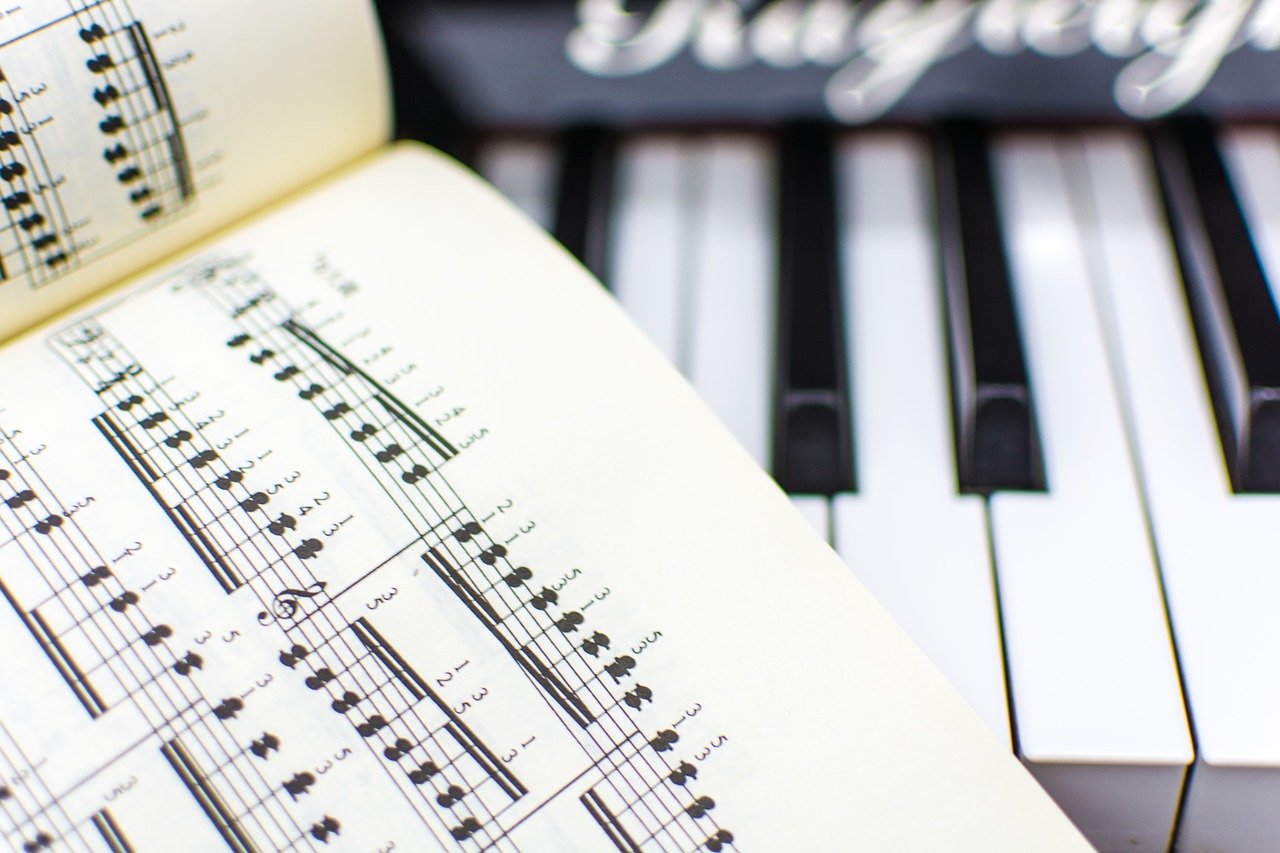 2020-1-SK01-KA226-SCH-094350
4
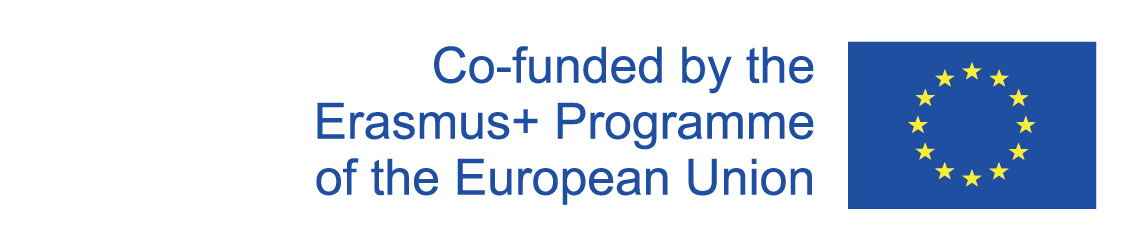 2
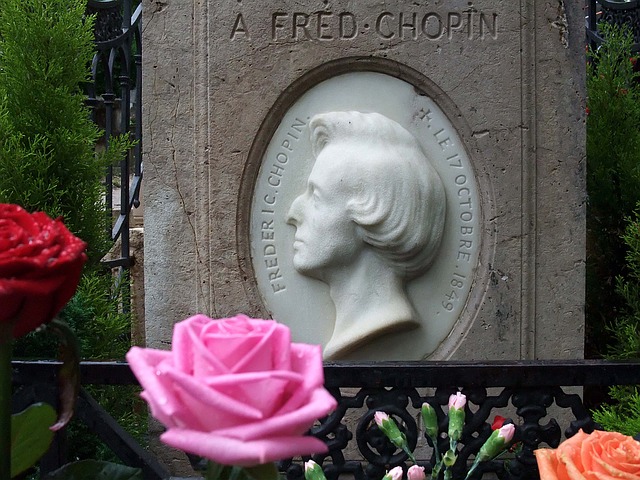 ROMANTICISM
1800 - 1910
2020-1-SK01-KA226-SCH-094350
5
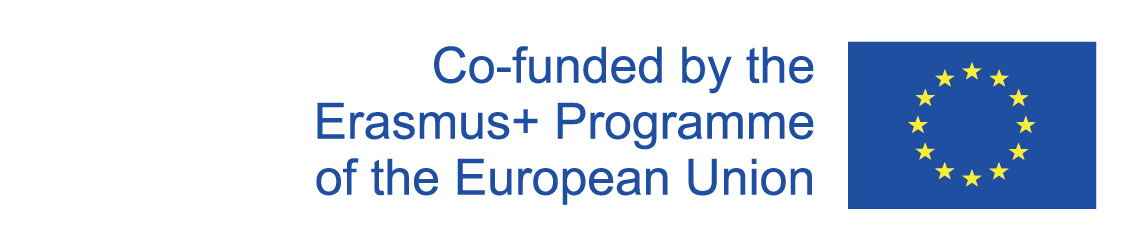 GENERAL INFORMATION
Musical romanticism emphasized the individual 
either a composer or a performer;
The great topic was a response to a nature;
The beauty of a natural world and human emotions such as –love, happiness, and sorrow – are the main themes.
2020-1-SK01-KA226-SCH-094350
6
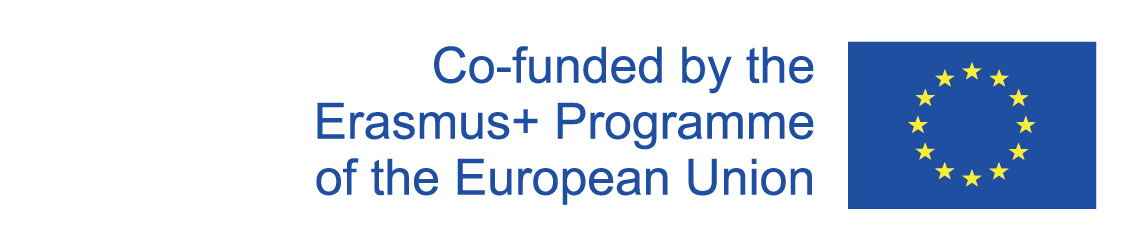 3
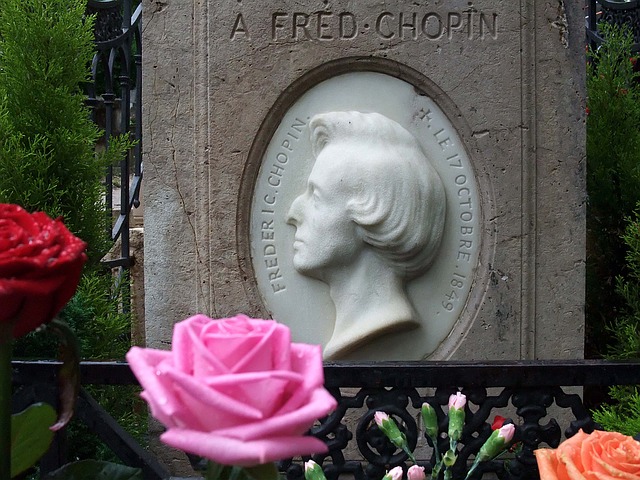 F. CHOPIN
HIS LIFE AND WORK
2020-1-SK01-KA226-SCH-094350
7
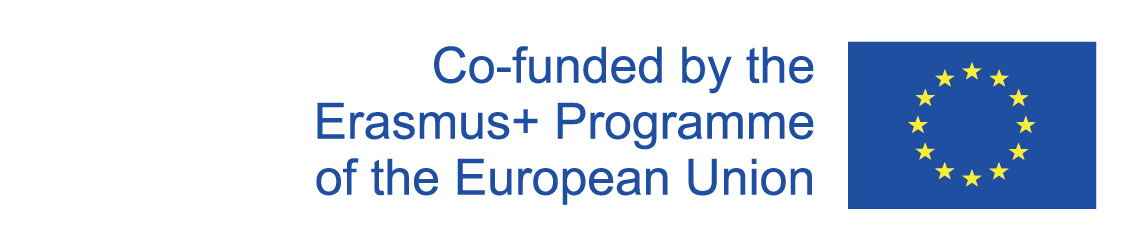 BASIC INFORMATION
He was born in Poland to a Polish mother, French father.
His country Poland influenced Chopin because he wrote many Mazurkas and Polonaises.
They are typical Polish dances. 
The other country he lived in is France. His father was French.
2020-1-SK01-KA226-SCH-094350
8
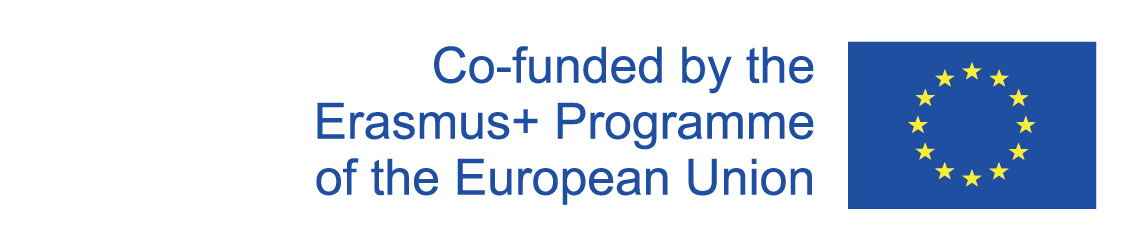 HIS WORKS :
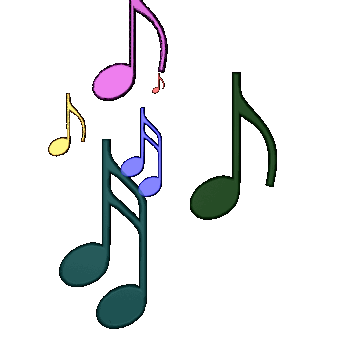 Ballade g minor

Nocturne op.9 No.1

Waltz Op.64 No.2
Polonaises
Mazurkas
Ballades
Nocturnes
Waltzes
2020-1-SK01-KA226-SCH-094350
9
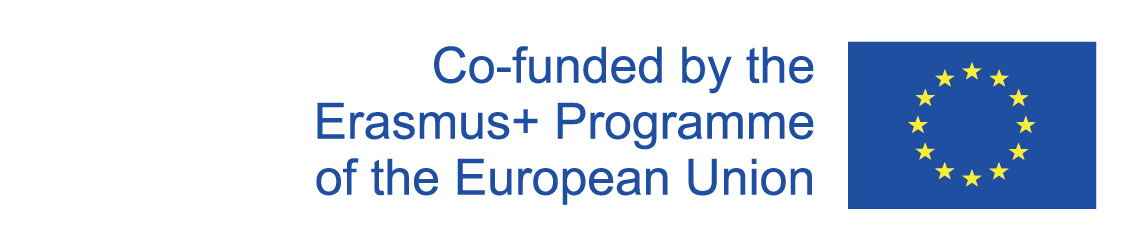 EDUCATIONAL MATERIALS
Romanticism - wordwall quiz

Quizz - F. Chopin
2020-1-SK01-KA226-SCH-094350
10
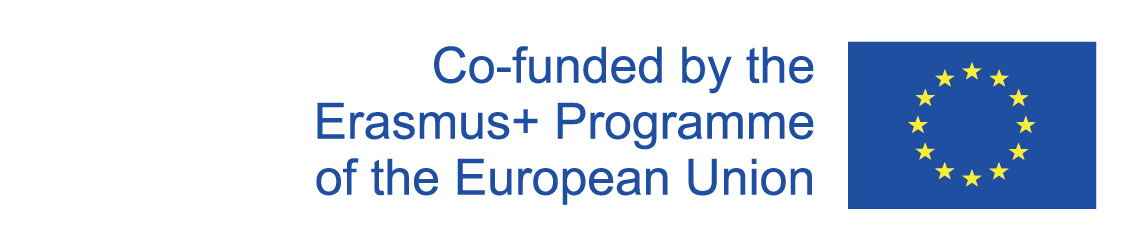 Polonaise Heroic in A flat
Ballade in G minor
Mazurka in A minor
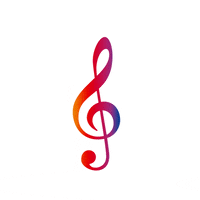 MUSIC EXTRACTS:
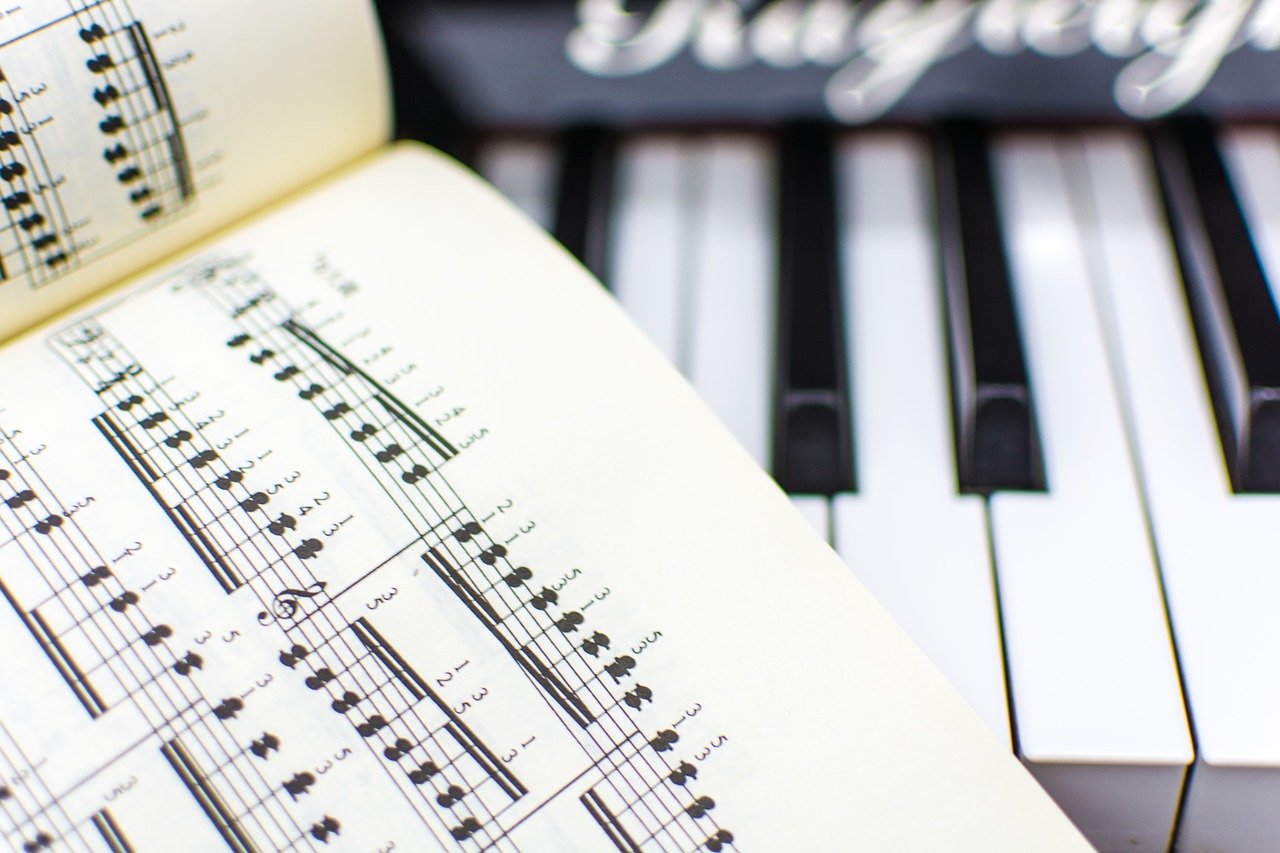 2020-1-SK01-KA226-SCH-094350
11
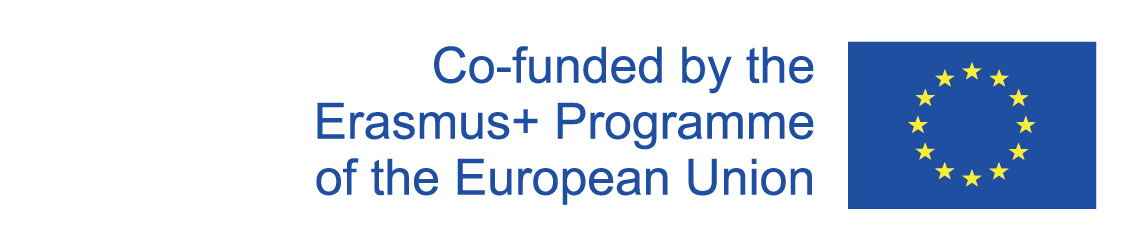 R E S O U R C E S
W.Thomson: The Great Composers  ISBN 1-84309-211-5
R.Bennett: Discovering Music Book Two ISBN 0-582-22313-X
2020-1-SK01-KA226-SCH-094350
12
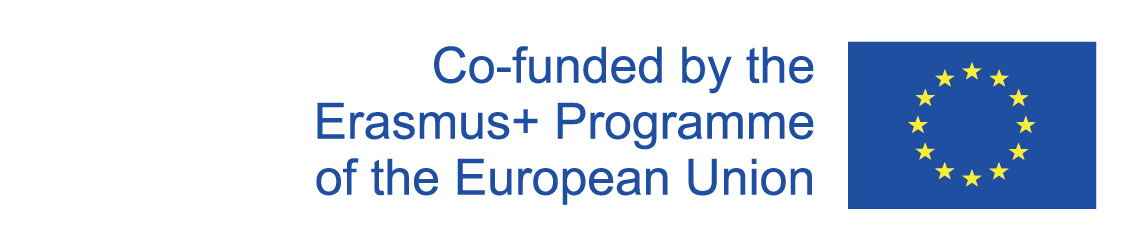 EN The European Commission's support for the production of this publication does not constitute an endorsement of the contents, which reflect the views only of the authors, and the Commission cannot be held responsible for any use which may be made of the information contained therein.
SK Podpora Európskej komisie na výrobu tejto publikácie nepredstavuje súhlas s obsahom, ktorý odráža len názory autorov, a Komisia nemôže byť zodpovedná za prípadné použitie informácií, ktoré sú v nej obsiahnuté.
2020-1-SK01-KA226-SCH-094350
13